Do flares in the early X-ray afterglow really imply a late activity of the central source ?
R. Mochkovitch, F. Daigne, R. Hascoët (IAP)
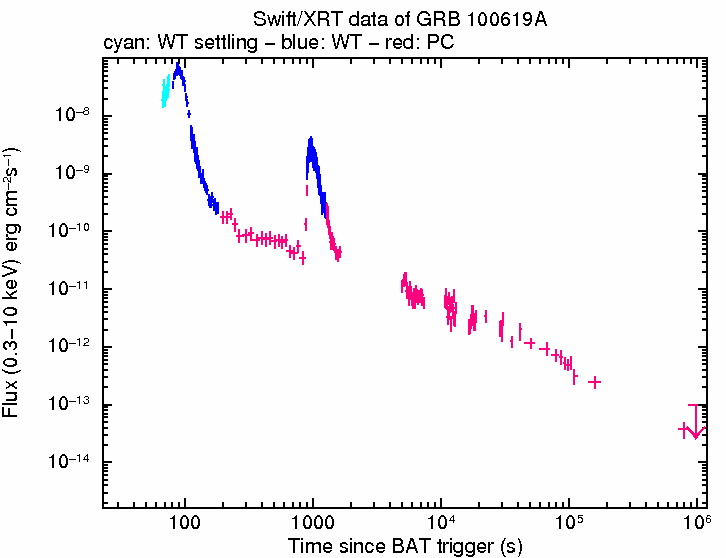 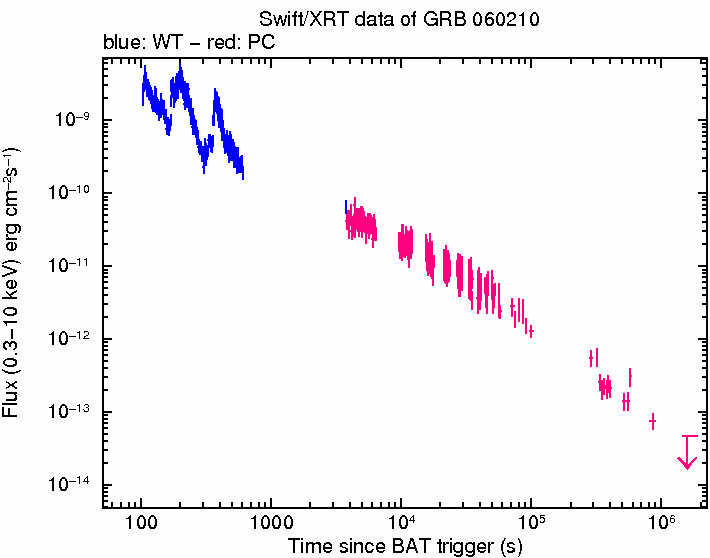 Basic properties of flares:
 from a few 10 s to a few 105 s, superimposed  to underlying AG light curve
 shape and spectral evolution comparable to that of prompt pulses  
 but Dt/t ~ 0.1 – 0.3
Seems to exclude a forward shock origin:  refreshed shocks, clumps in CSM
→ late activity of the central source ?
May be, but implies a very specific temporal behavior different from prompt emission
An alternative to late activity:
X-ray flares as a necessary consequence of internal shocks
What happens during the internal shock phase ?
G is redistributed into the ejecta with slower material decelerating faster one until
only a few dense shells remain with ordered G values (decreasing from front to tail)
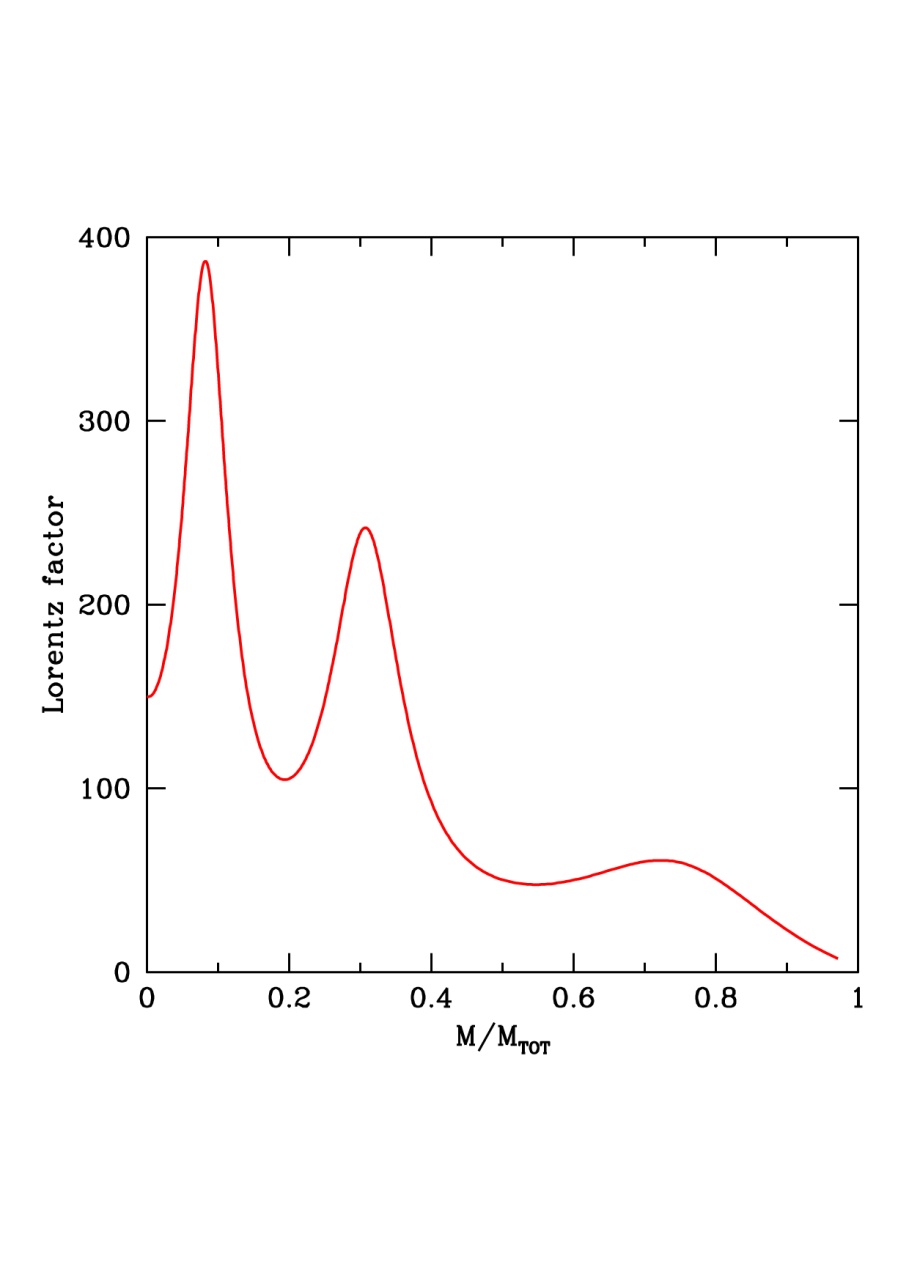 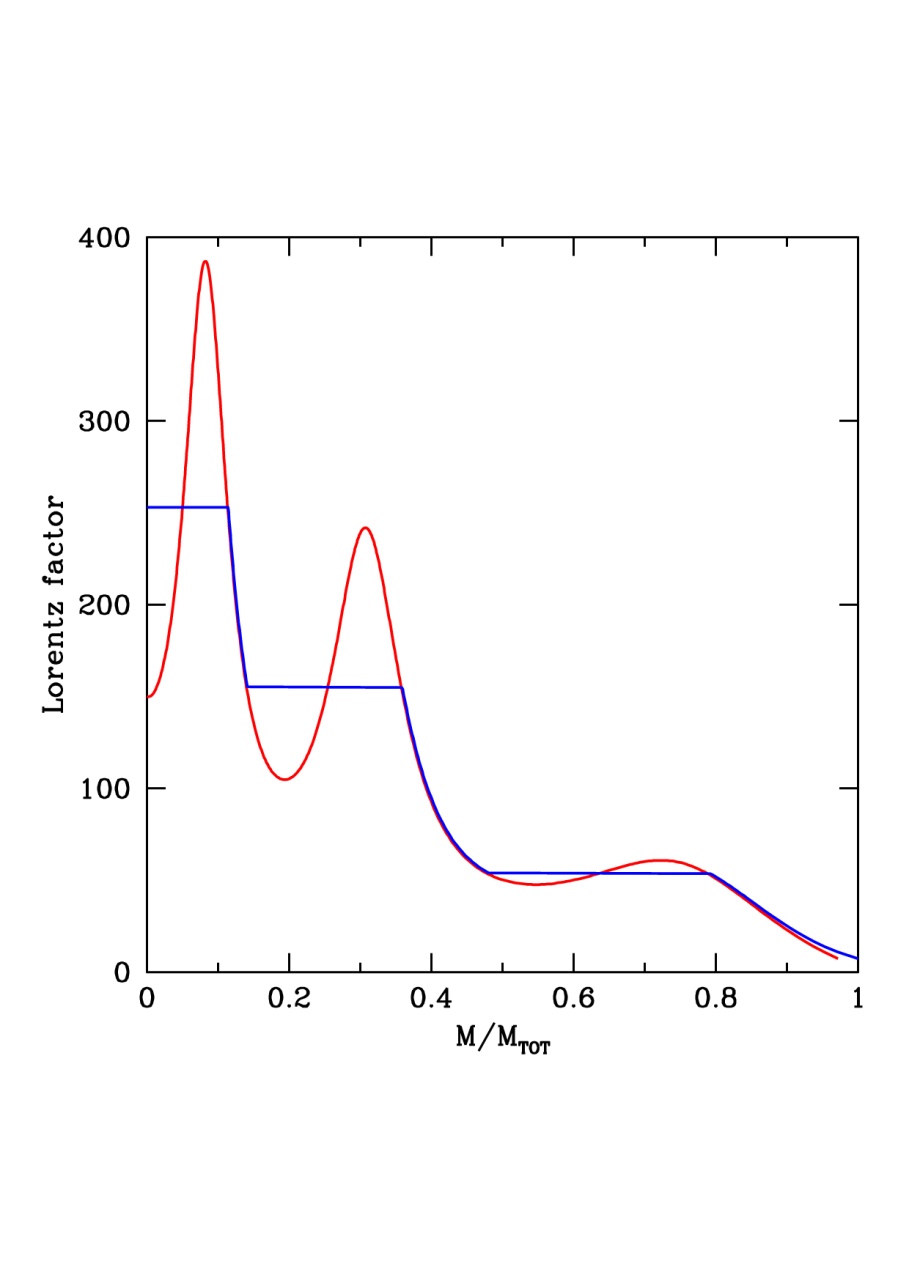 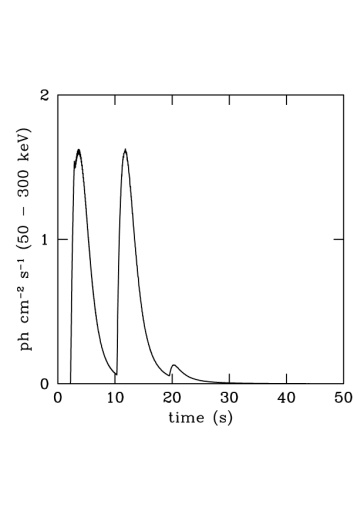 Shell 1: G = 260 ; 30% of ETOT
Shell 2: G = 140 ; 30% of ETOT
Shell 3: G =   50 ; 20% of ETOT
~ 20% unshocked
Then, this structured ejecta is decelerated by the surrounding medium
→ two additional shocks at later times  when G has decreased to respectively
     140 and 50
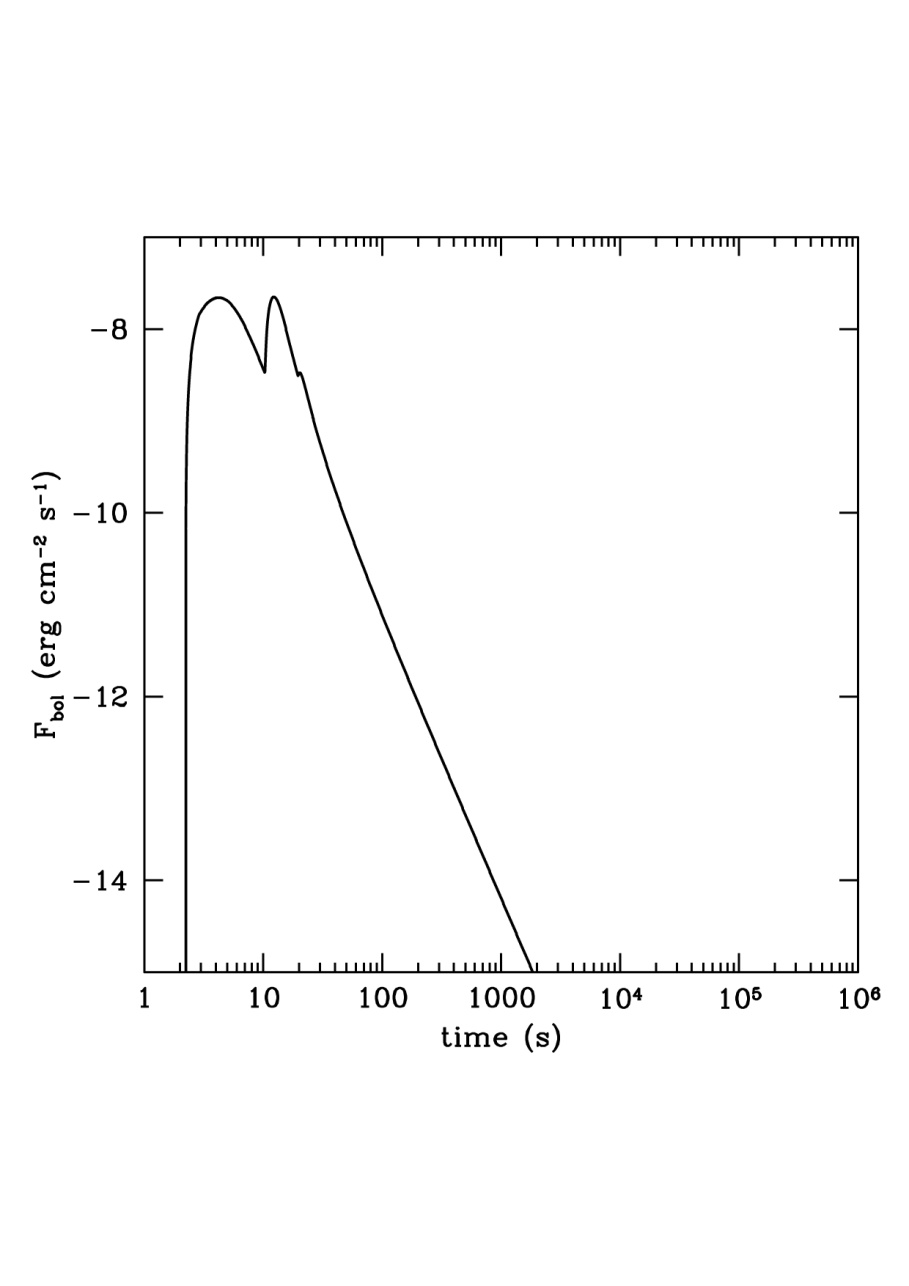 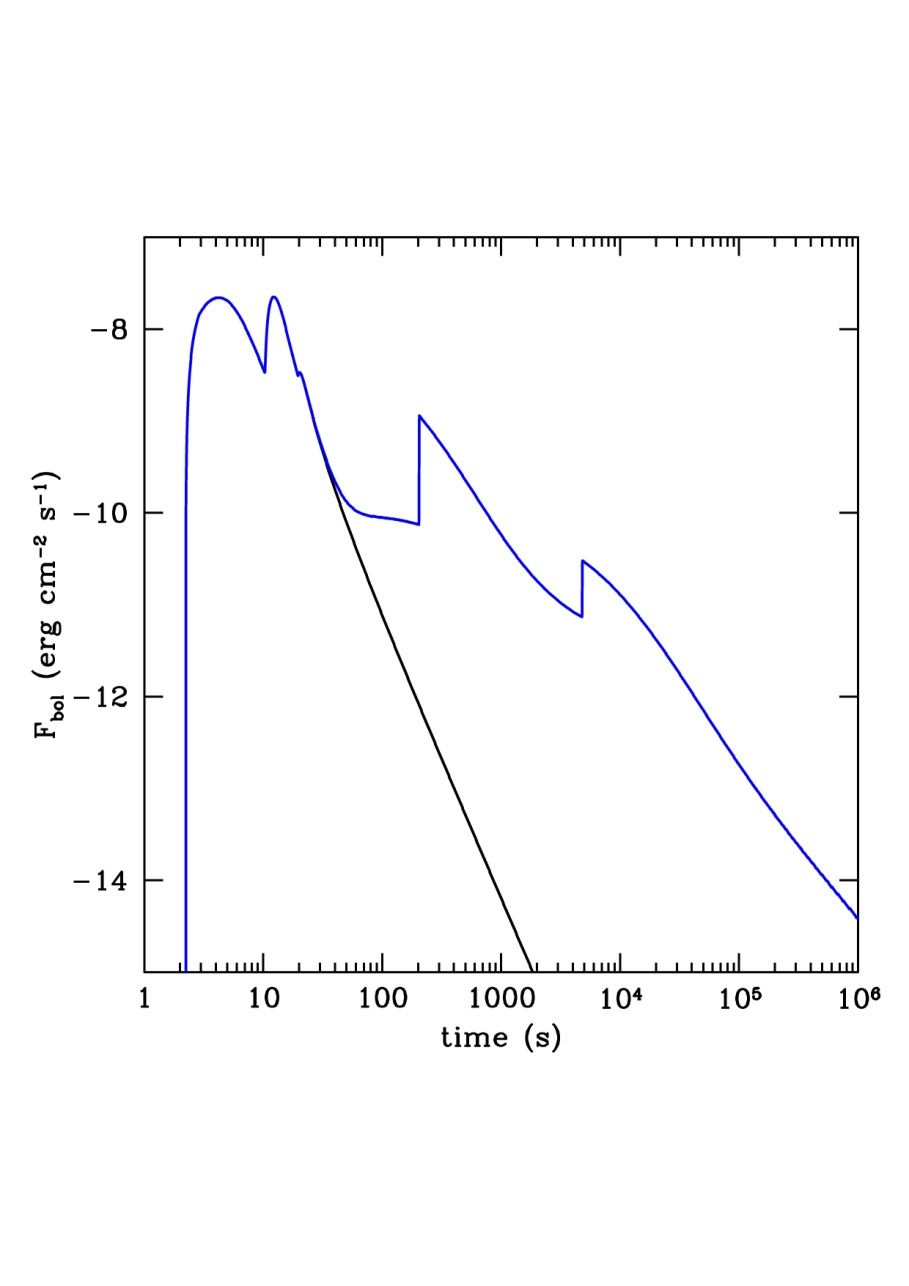 n = 1 cm-3                                                                                          A* = 0.1
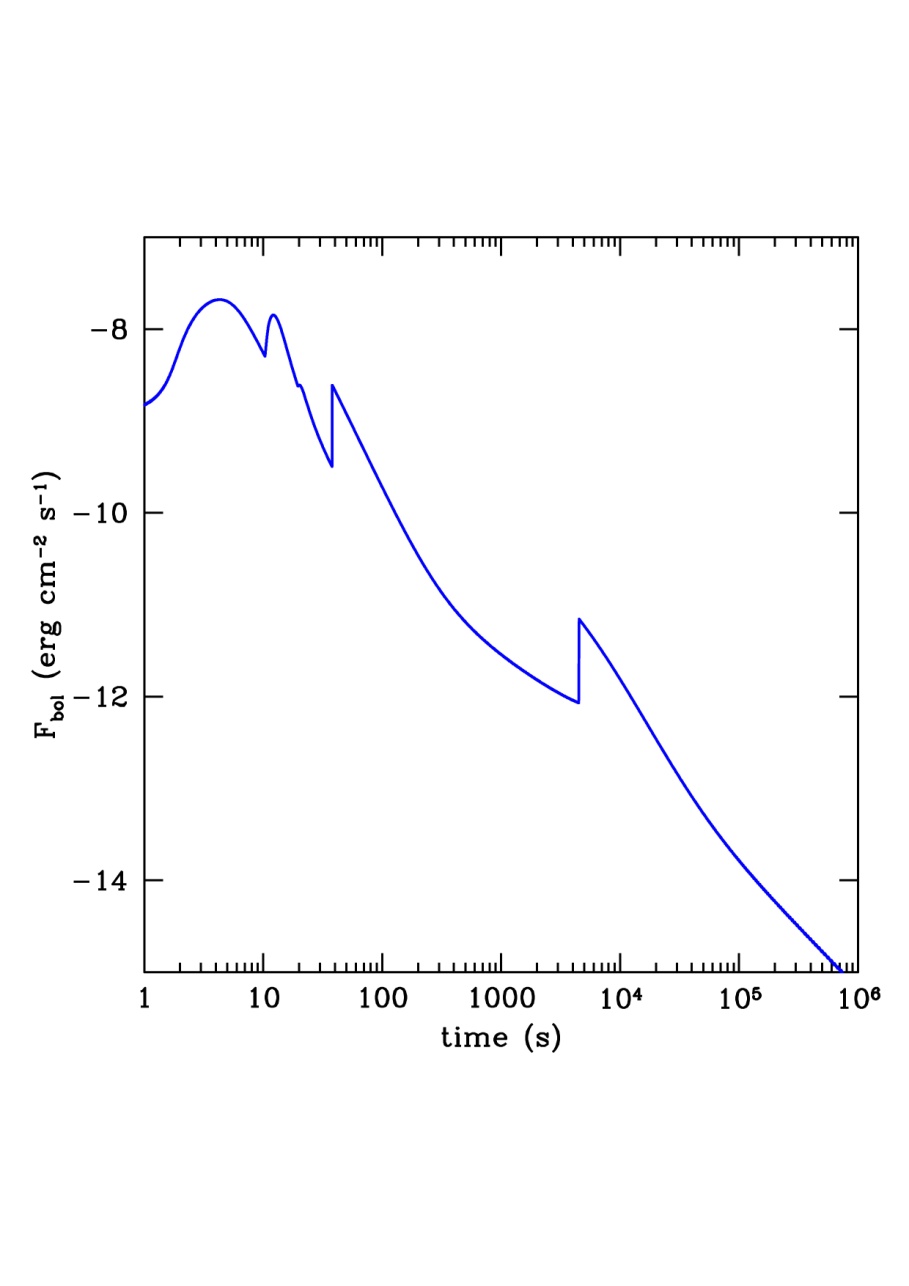 t-3
The accidents in the light curve have:
  Dt/t ~ const (good) 
  but with const ~ 1 (bad) 
 A logical sequence …
 if this defect can be corrected 
   → the « accidents » become attractive candidates to make the flares 
 if not 
   → internal shocks may not be responsible for the prompt emission ...
Then, is it possible to reduce Dt/t from 1 to 0.1 – 0.3 ?
May be …  if the radiation is anisotropic in the frame of the emitting shell 
(Beloborodov, Daigne, Mochkovitch & Uhm, 2010)
Rise time looks OK but may be artificially steep (requires true hydro)
Anisotropy sharpens  the flares
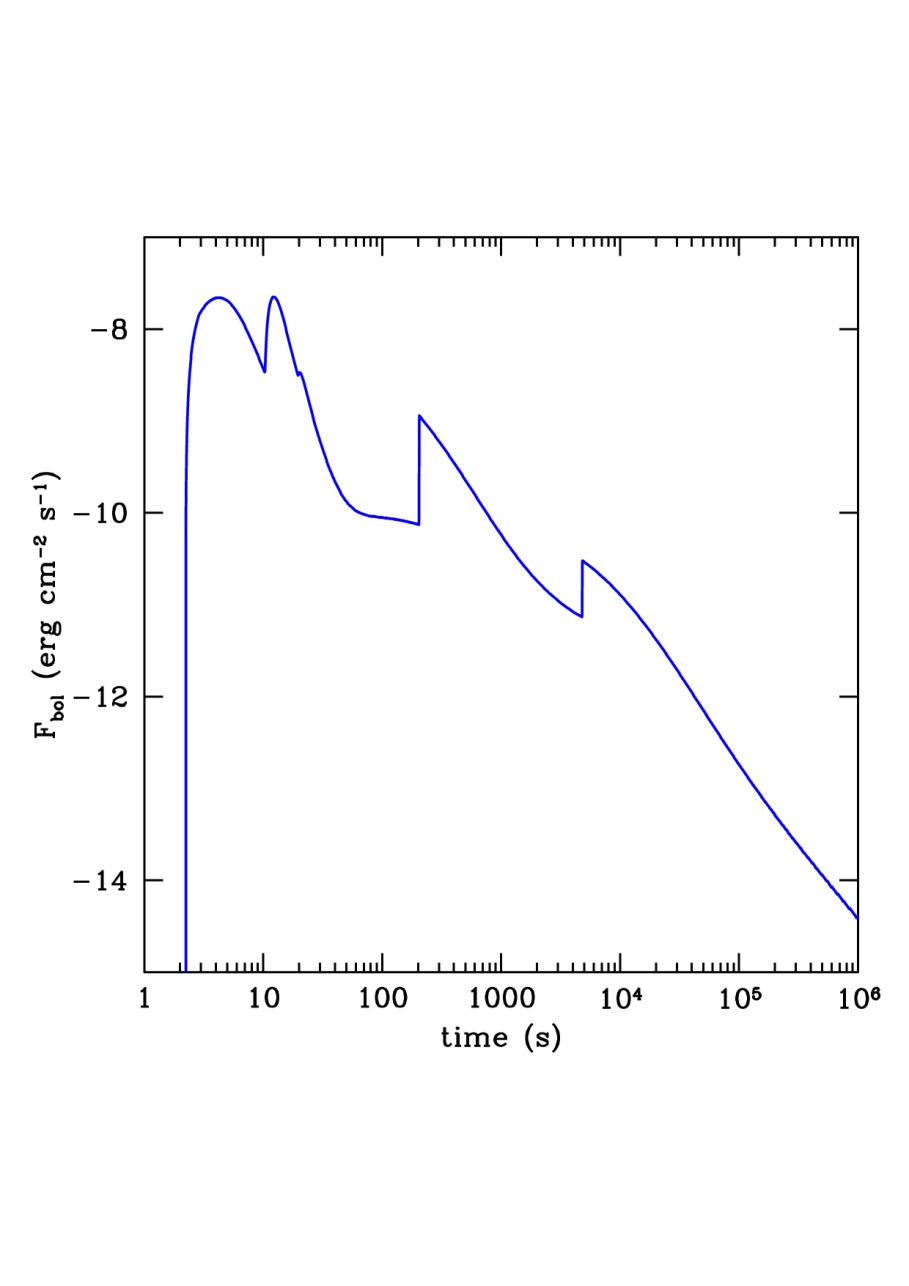 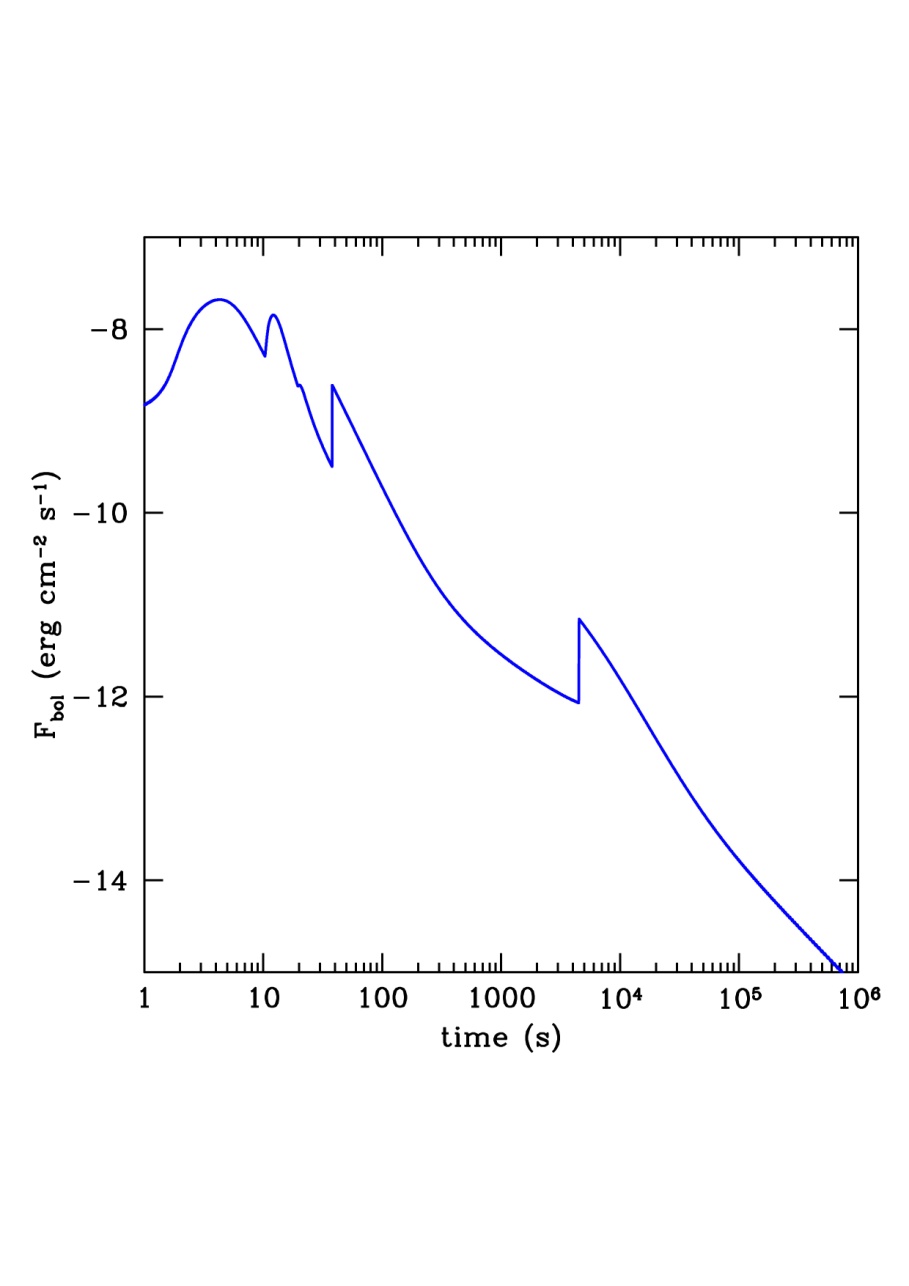 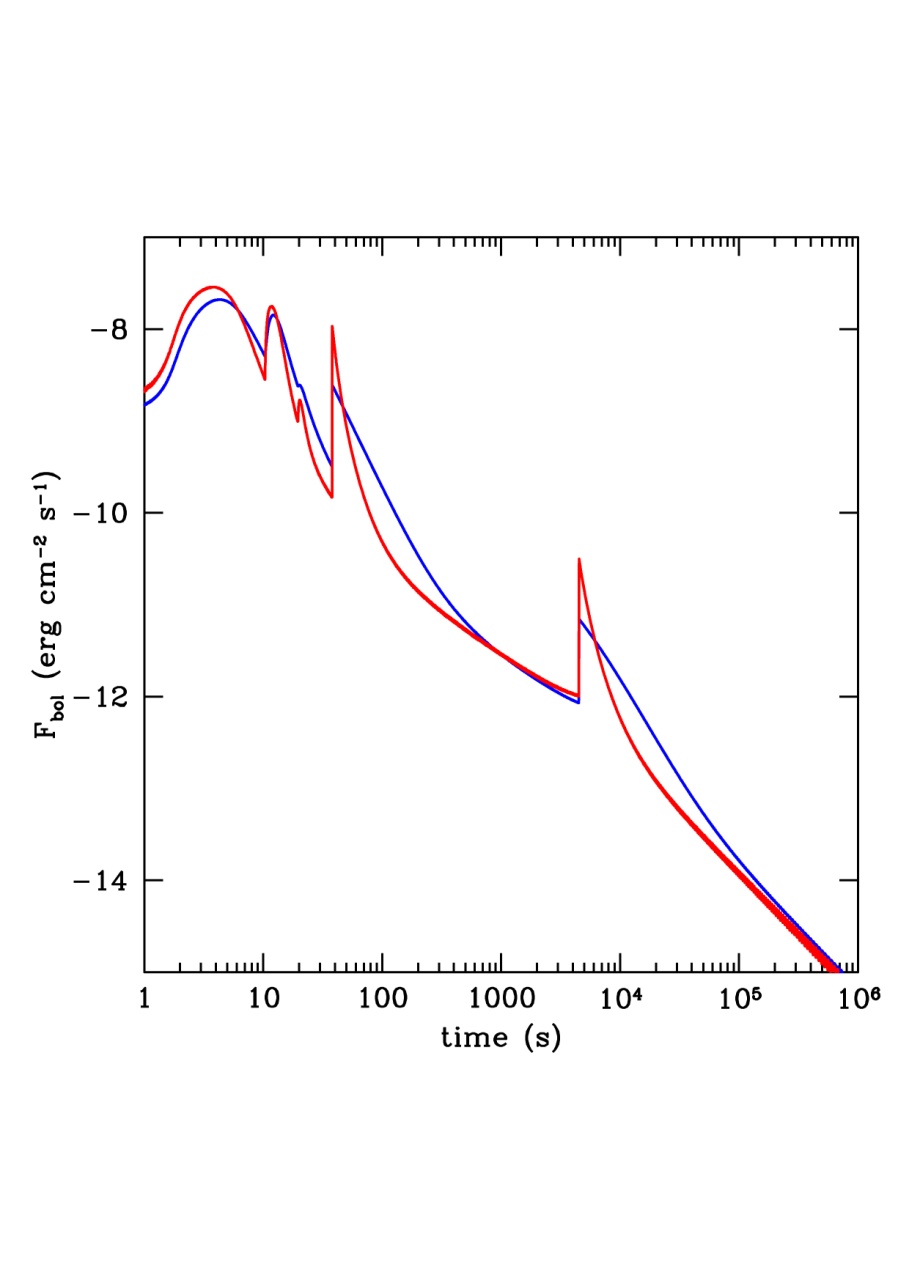 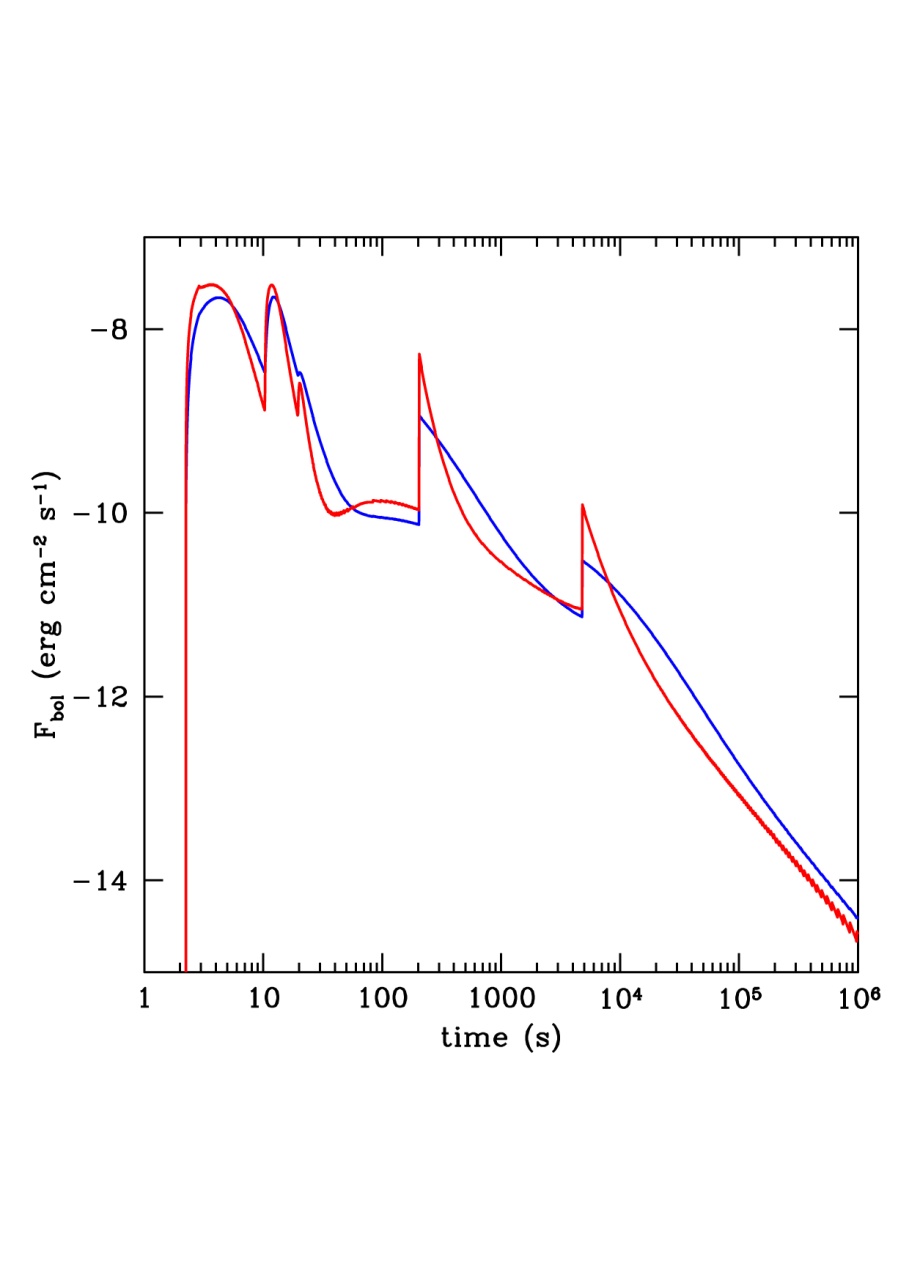 n = 1 cm-3                                                                                          A* = 0.1
Should one expect a correlation between the prompt light curve and the flaring behavior ?
Some good cases
Some less good cases
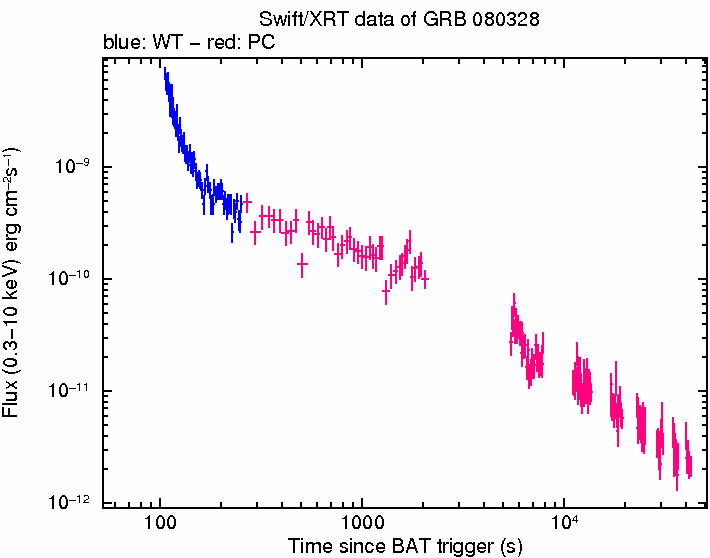 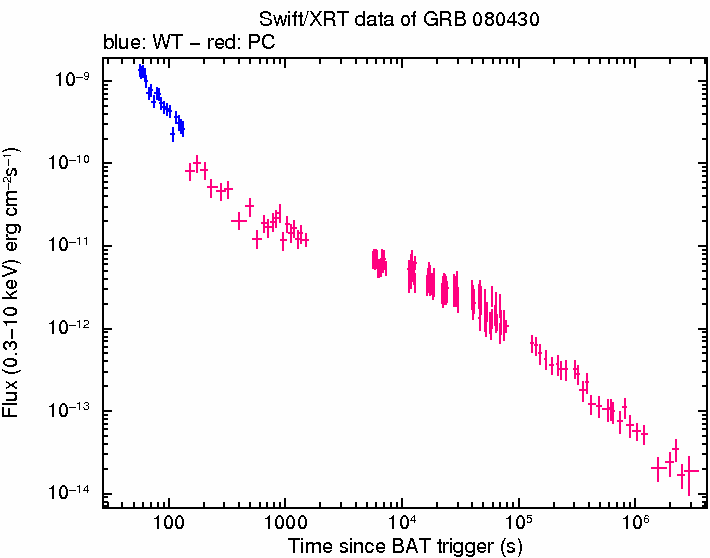 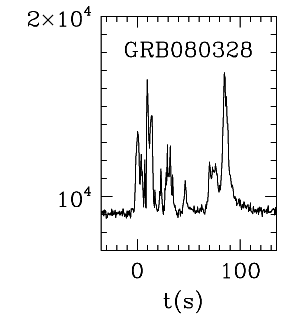 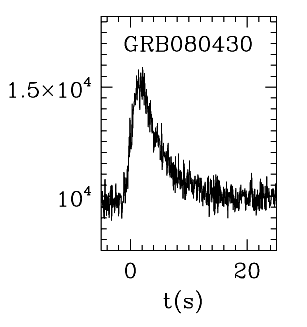 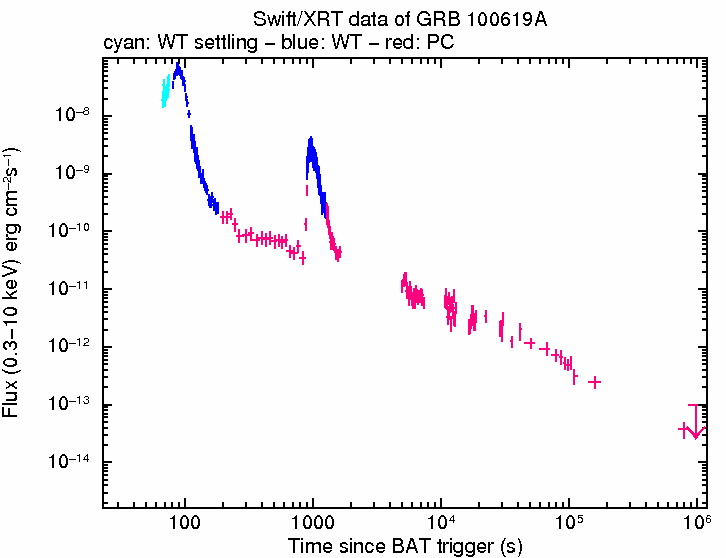 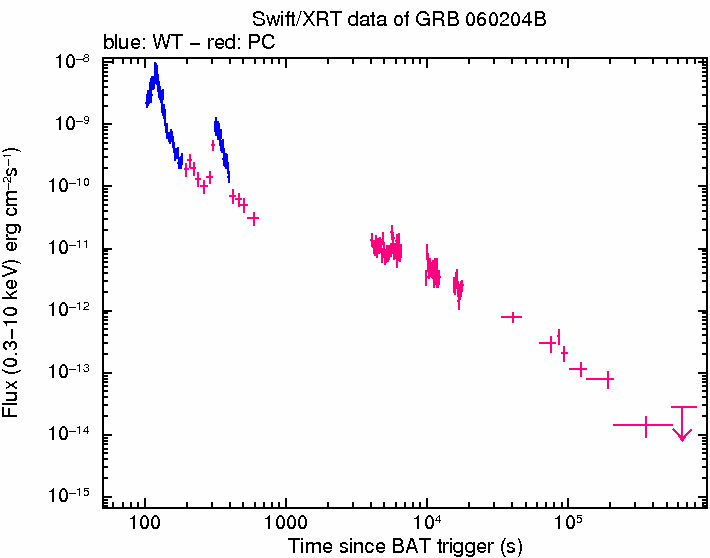 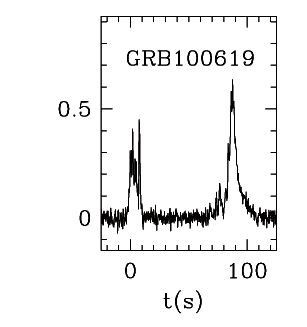 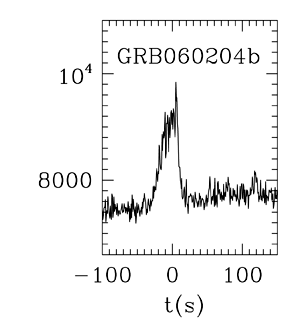 → early flares mixed with prompt emission ?
     slow cooling  ?
Complex bursts / afterglow with no flare 
Simple burst / afterglow with flares (less frequent)
→ overlapping pulses ?
Conclusions
Accidents in the early afterglow light curve are expected if the prompt emission comes from internal shocks

But basic model predicts  Dt/t ~ 1
→ exploring some ways to decrease this to 0.1 – 0.3  
    anisotropy (decay)
    full hydro (rise)
    microphysics  (value of B ?)
    detailed check of the BAT/XRT light curves and test of the different situations

Work in progress!